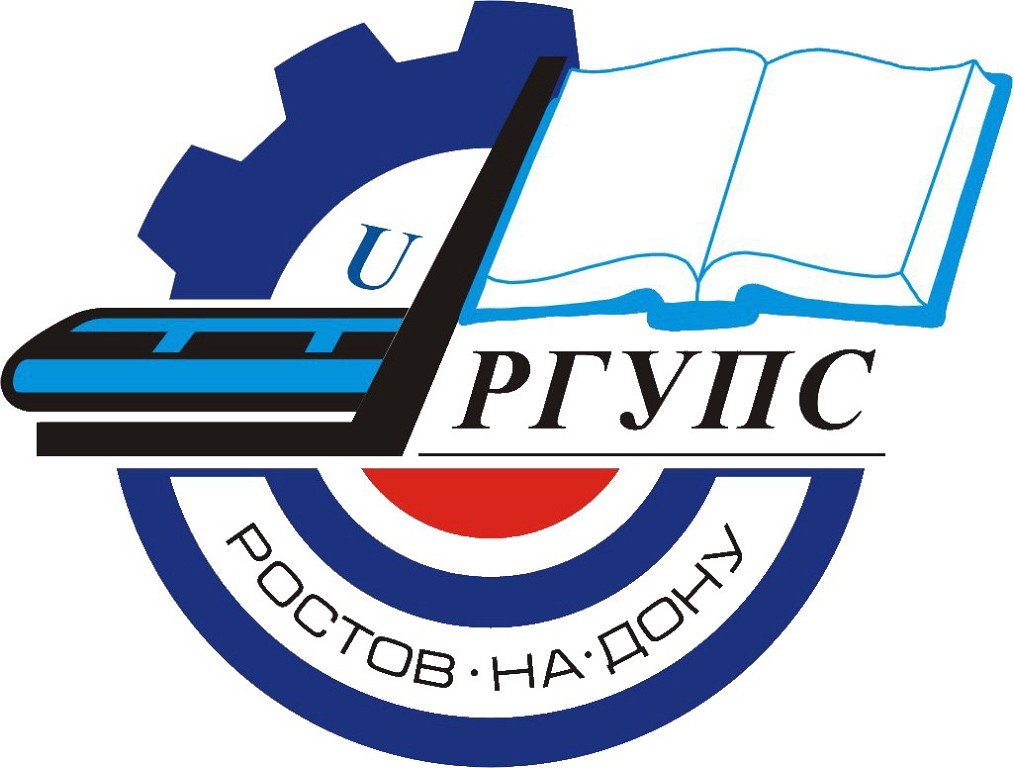 Итоги литературного конкурса Межфакультетского фестиваля конкурса "Студенческая весна-2020 "
Номинация – Эссе. I место – Белянцева Е.Е. (Электромеханический факультет)
«Великая Победа в истории моей семьи»
 Сегодня хочется поразмышлять о детях, которые проживали свои детские годы во время войны. Эта тема очень серьезная, печальная и всегда будет актуальна. 
   Годы войны – это страшное время. Очень трудно представить, о чем вспоминают и о чем думают эти люди, которые сейчас находятся в глубокой старости. 
   Дети войны – это люди, которые выжили, которые смогли дожить до сегодняшнего времени. Это люди, в памяти которых много ужасных воспоминаний.
   Взрослые говорят о войне, размышляют о её причинах, а дети войны…. Они просто жили… Выживали… Не думая о причинах того, почему им так несладко. Дети войны не награждены за это орденами и медалями. Именно дети войны, повзрослев, отстроили разрушенные города и села, построили электростанции и проложили железные дороги, смогли полететь в космос и содержать могучую армию. Великая Отечественная война принесла неоценимое горе всем, кто был в это время и на войне, и в тылу.
   Я никогда не задумывалась о том, что мой дедушка – Павлечко Борис Александрович – очень мудрый, сильный и жизнерадостный, тоже ребенок войны.  Он родился в 1935 году. Когда война началась, ему было всего шесть лет. 
   Однажды я попросила его вспомнить о том времени, и тогда я увидела войну совсем с другой стороны, словно глазами тех военных мальчишек и девчонок.
   Вот что рассказал мне дедушка.
   <… В первые же дни войны многие жители нашего городка отправились на войну. Одним из первых ушел на войну и мой отец. Многие из них первый раз держали в руках автомат.
 Мы остались в городе Апшеронск втроем: я, мама и моя сестра Аня.
     Самым страшным воспоминанием о тех годах был голод. Гнилую картошку мы ели вместе с кожурой. И это было деликатесом, по сравнению с кашей из мамалыги, которой тоже было не вдоволь. Было очень тяжело, приходилось ходить восемь километров за маленьким куском хлеба. Какую же силу воли нужно было иметь, чтобы донести этот хлебушек, не укусив его ни разу по дороге! А ведь есть хотелось всегда.
Какое-то время мы жили в оккупации. Однажды немцы оставили свою военную машину с продовольственными продуктами прямо напротив нашего дома, и мы с моим другом Васькой Елисеевым решили украсть у них хоть немного еды. Два немца охраняли эту машину, ходив в противоположные стороны и встречаясь напротив моего дома. Пока они расходились, я залазил в машину, брал картонные коробки с едой и передавал Ваське. Было страшно, ведь мы понимали, что если нас поймают – убьют. 
     Спустя какое-то время мама забрала нас с сестрой и мы ушли в соц.городок. Там мы жили в одной из комнат дома, в другой же жил совсем молоденький немец. Помню день, когда он принес моей маме сгущенное молоко и сказал: «Дети…Кушай!» Ударение в слове «кушай» он ставил на второй слог. Мне хорошо это запомнилось.
     Когда мне исполнилось восемь лет, меня отдали в школу. Это было уже в 1943 году. В школе было очень холодно. Естественно не было никаких тетрадей, писали мы пером на оберточной бумаге. У нас был один учебник на весь класс. Мы тогда не знали, что такое игрушки. 
     Мне запомнились частая воздушная тревога, письма и «похоронки» с фронта. К сожалению, отец мой не вернулся с войны. Больше я его никогда не видел…>
     Вот такой рассказ я услышала от своего дедушки. Мне стало очень жаль тех детей, которые жили в то военное время. Не могу представить, насколько это был страшный период в жизни людей, ведь спустя столько лет, когда моему дедушке уже восемьдесят пять, он до сих пор помнит всё до мелочей. Я считаю, что все мы можем гордиться нашими бабушками и дедушками, так как любая война - это огромная душевная рана в человеческих сердцах, а особенно в крошечных сердечках детей.
Номинация – Эссе. I место – Политыко К.Н. (Электромеханический факультет)
«В памятнике – память»    
Эту историю мне рассказал мой приятель, честно скажу вам, не верил до конца, пока не увидел своими глазами. 
     Шел 1941 год, каждый гражданин нашей страны жил спокойной жизнью, но в один день все изменилось. Германия напала на СССР без объявления войны, по всей стране началась мобилизация мужчин, и брат деда моего приятеля – Степан – не думал даже оставаться в стороне или прятаться, хоть ему и было 12 лет на начало войны. Степан учился в школе, проявляя особый интерес к военному делу. Начало войны просто вскружило парню голову, ему было страшно, но желание воевать, бить врага, отстоять русскую землю было сильнее любого страха. Он ходил и просился на фронт несколько раз, но всегда получал отказ. С каждым днем враг подходил ближе и ближе, шли дни, парень  отрабатывал приемы с оружием, стрельбу, в их поселении юношей готовили на случай нападения врага. Степан очень хотел на фронт, но свое рвение у него удалось воплотить в жизнь.
     На дворе был ноябрь 1941 года, как вдруг, разведка передала в поселение, что враг будет через сутки. Всеми силами каждый, от детей до стариков, готовили преграды, ловушки, орудия. Люди не   собирались отдавать и метр своей земли. И вот наступил вечер следующего дня. Все были готовы к сражению, на улицах стояла тишина. Не большой отряд немцев выдвинулся от полка, чтобы проверить наличие людей в поселении. Когда враг продвинулся на половину по территории, его встретил плотный огонь, им пришлось отступить. Но через несколько часов они оказались в котле, группа местных жителей принялась вести оборону, дети подавали снаряды, меняли оружие, всю ночь шел бой, враг превосходил в численности, но подготовка обычных людей, которые буквально полгода назад жили обычной жизнью, была превосходной и позволила продержаться. Утром враг отступил, всем требовался отдых. К вечеру немецкий полк снова выдвинулся на позиции, к ним подтянулись роты, снова завязался бой, бойцы умирали от боли, но оставшиеся не уступали позиции.
Степан видел, как умирают люди, нужно было принимать решение, от подачи снарядов было мало помощи. Он увидел в центре пулемет, без лишних мыслей	Степан бросился к оружию, парню чудом удалось прорваться и не получить ранения. Рядом с пулеметом лежал мертвый боец ополчения. Степан зарядил снаряды и начал палить по немцам, громко что-то крича, он видел, как гибнут свои люди, с каждой минутой бойцов становилось меньше и меньше. 
     Степан продолжал стрелять, как вдруг на улице затихло. Он выглянул из-за пулемета, все вокруг были мертвы, на глазах выступили слезы, он набрал воздух в грудь, был готов продолжить битву даже один, пока будут позволять снаряды. В этот миг он ощутил сильную боль в правом плече, Степан упал, рукой схватился за плечо, после посмотрел на свою ладонь, она была в крови. «Снайпер» - подумал в тот момент он. Рана была серьезная для юноши, он прополз к укрытию, захватив пару гранат, через боль, кровь, слезы он преодолел пару метров. В глазах темнело, было очень больно. Немцы тихо красились, когда они, наконец, приблизились и стали аккуратно заглядывать над укрытием, враги увидели маленького мальчика, который захлебываясь кровью, смотря прямо в глаза немцу, Степан подорвал себя и нескольких солдат. На этом бой был окончен.
     Вот стою сейчас с приятелем в том самом поселении и до сих пор не верю в  это, столько любви, сил и желания бороться было у Степана. Благодаря местным жителям, в центре населенного пункта за его подвиг ему возвели памятник. А недалеко от него, находится братская могила Солдатов ополчения, которые так хотели жить и бились за эту жизнь. Пока я смотрел на памятник Степану, я понимал, что его подвиг люди помнят, и будут передавать эту историю из уст в уста. Возможно, когда-то это станет легендой, но люди будут помнить, ведь в памятнике ­– память!
Номинация – Эссе. II место – Дедков А.С. (Факультет «Дорожно-строительные машины»)
«Великая победа в истории моей семьи»  
 Многие считают, что герой - это тот, кто обладает невероятной силой, с лёгкостью побеждает врагов и спасает жизни людей. Но для меня герой - это человек, который рискует и отдает свою жизнь за то, чтобы его родные спали спокойно. Он ложится под пули, спасая товарищей, отстаивает счастливое будущее для своих детей. Именно таковым я считаю своего прадедушку Александра Александровича Дедкова.
     Мой прадедушка, как только началась война, пошёл добровольцем на фронт. Он по распределению попал водителем ракетной установки БМ-13 «Катюша», главная задача которой - быстро и незаметно нанести залп по указанным координатам и так же быстро сменить позицию. В случае, если немцы   попытаются захватить установку, её нужно было срочно взорвать. Множество удачных выездов совершил храбрый экипаж прадедушки. Но однажды они попали в засаду. Как только прадедушка увидел, что немцы приближаются, он привёл взрывное устройство в действие, а сам попал в плен. Фашисты его пытали с целью узнать, как устроена ракетная установка, но не добились ни слова. Тогда немецкий офицер приказал бросить его в клетку к овчаркам. Приказ был исполнен. Но каким-то чудом оказалось, что собаки не стали нападать: или они были сыты, или не увидели в солдате врага, кто его знает. К счастью, прадедушке удалось перепрыгнуть через забор и убежать в лес. Несколько дней он искал своих и наконец нашёл. Его долго допрашивали советские офицеры, которые не могли поверить в его чудесное спасение. Но прадедушка смог их убедить, его восстановили в звании, он продолжил борьбу с врагом, освобождая Родину от немецко-фашистских оккупантов, и встретил Победу в Берлине. За всю войну он не получил ни одного серьёзного ранения , многие его считали заговоренным.
     После демобилизации он вернулся домой в родной город Красный Сулин (у него родились   четыре прекрасных сына, мои дедушки), устроился на работу и зажил обыкновенной жизнью. Прадедушка не любил
     Рассказывать о том, что случалось на войне. Он говорил лишь: «Я надеюсь, что вы никогда не узнаете, что это такое».
     Безусловно, для меня прадедушка - это герой: он, не жалея себя, защищал свою Родину. Он пережил эту страшную войну, смог вернуться домой к своей семье и продолжил трудиться на благо своей страны. К сожалению, его уже нет в живых... Но я с гордостью могу назвать его героем нашего времени. Для меня он является примером и образцом для подражания.
Номинация – Эссе. III место – Приходько А.Е., Приходько К.Е. (Факультет «Дорожно-строительные машины»)
«Великая Победа в истории моей семьи» 
Война 1941 – 1945 гг. была названа Великой Отечественной  потому, что наш народ от мала до велика поднялся на защиту своего родного отечества от коварного врага, фашистской Германии. Гибли люди, горела земля. И когда фашистские войска пришли на нашу землю, они столкнулись с мощным сопротивлением. Но силы были не равны. Красная армия отступала с тяжелыми потерями. Страшные испытания предстояли нашей стране.
    В нашей семье были воины – защитники, мы знаем о них  из рассказов наших близких. Вот боевые награды: орден « Славы 3-й статьи», медали « За Отвагу», « За боевые заслуги», « За оборону Сталинграда», « За взятие Кенигсберга» , « За освобождение Польши». Так же благодарственное письмо Гвардии старшему сержанту Лысенко Александру Трофимовичу, подписанное командующим войсками 2-го Белорусского фронта маршалом Советского Союза К.К.Рокоссовским, - они оформлены в рамках и висят в нашем доме на самом видном месте.
    Александр Трофимович был призван в армию в 1939 году. Войну 1941 года сержант Лысенко встретил 22 июня во Львове, проходя службу в рядах Красной Армии. Трудными для командира отделения кавалеристов-сабельников были первые два года войны: ожесточенные бои, отступление.
    Под Харьковом фашистский летчик охотился за бойцом. Верный боевой конь спас своего хозяина от гибели, но ранение прервало боевую службу моего геройского прадеда. После лечения в госпитале он был направлен в 6-й кавалерийский корпус, в зенитно-артиллерийский дивизион. Из трофейной пушки, которую они с бойцами отбили у немцев и восстановили, он вскоре вывел из строя вражеский танк. В ходе боев командир орудийного расчета 37-и миллиметровой пушки сбил два вражеских самолета.
    Артиллерийская часть, в которой служил Александр Трофимович, с боями дошла до Берлина. И отсюда, с Германии, сержанта Лысенко, как лучшего воина, направили в Москву для участия в Параде Победы на Красной площади.
    Строки из дневника. «…Четко и слаженно прошли мы по Красной площади. В честь участников Парада не смолкали бурные овации… Потрясающим было зрелище, когда заключая Парад, прошел батальон с опущенными вражескими знаменами. Замолкли оркестры. Только барабанная дробь рассыпалась вокруг. Батальон сделал поворот к Мавзолею, и наши воины стали бросать к его подножию знамена противника. Это было символом того, что враг повержен в прах…»
    Александр Трофимович Лысенко умер 7 мая 1986 года. Родные и близкие всегда будут помнить его.
Номинация – Литературное произведение (очерк, рассказ). I место – Сулайманова Л.Д. (Строительный факультет)
"Великая Победа в истории моей семьи"  
Страшной  страницей  вошла  в историю  нашей  страны  Великая Отечественная война. Война... Сколько  горя , слёз, боли, бессонных ночей, материнской  скорби  заключено в этом слове! Миллионы, десятки миллионов людей навечно сгинули в её беспощадном пламени. Они уходили на фронт  буквально со  школьной скамьи. Семнадцатилетние, необученные, необстрелянные, неопытные, наспех вооружённые... Почти 75 лет прошло со дня  окончания войны... Но люди и по сей день ищут могилы близких и не хотят смириться с казённой формулировкой "пропал без вести". И люди ищут, ждут, помнят...      В славную летопись России навечно   вписаны имена моих прадедов - Ковалёв Михаил Данилович и Быков Ефим Митрофанович.
     В год 75-летия со дня Победы ещё раз хочется перелистать страницы жизни героического прошлого моих  прадедов. Тяжёлая доля  легла на  их плечи в этой страшной войне. 
     Ковалёв Михаил Данилович сражался, был в фашистском плену в Кёнигсберге, несколько раз с товарищами пытался бежать , но немцы догоняли и травили собаками, избивали и возвращали в  лагерь. После освобождения он воевал в Кёнигсберге , был тяжело ранен, долго лежал в госпитале. А в 1945-м семья получила похоронку...
     Моя бабушка Люба бережно хранит военный билет и фотографии своего  отца, моего прадеда. А недавно моя  тётя нашла  о Ковалёве Михаиле Даниловиче информацию в центральном военном архиве. Так мы узнали о том, что прадед воевал в 211-й дивизии 43-й армии, и в августе 1941-го перед его дивизией была поставлена задача - сдерживать наступление фашистов в районе Смоленска, на дальних подступах к Москве. Там он и попадает в плен.
     В спецдонесении, датированном 19 апреля 1945 года, говорится, что Ковалёв Михаил Данилович был освобождён из плена 5 апреля 1945 года, а 8 апреля того же  года погиб, похоронен в братской могиле  в городе  Кёнигсберг , пригород Понарт... Эта весть стала для всех родственников большой бедой. Но история на этом не закончилась!
Прошёл год.
      И вдруг на пороге дома появляется солдат в гимнастёрке, на костылях, с сияющей улыбкой и слезами на глазах. Родные не верили случившемуся чуду, ведь пришло известие, что он  погиб!... Вспоминая бои под Смоленском, дедушка рассказывал : "Кругом летят снаряды, самолёты прямо на нас бросают бомбы. Всё летит в воздух : ящики, люди, земля. Бомбы рвутся так, что вокруг не видно ничего. Это была страшная бойня. Сплошной огонь, грохот и взрывы. Мы, солдаты,  знали одно : нужно вытерпеть, выстоять, выжить, а потом  встать и, стиснув зубы, опять идти на врага. В октябре 1941 года наша дивизия с тяжёлыми боями отступала, попала в окружение, а я был ранен и оказался в плену в Кёнигсберге".
     Самое страшное впечатление осталось у прадедушки от ужасов фашистского плена. Истязания, издевательства, глумление над людьми. Жизнь человеческая - ничто. 
     Быков Ефим Митрофанович - прадедушка по дедушкиной  линии... Всё началось с фотографии. Когда я была маленькая, я увидела фотографию красивого, статного мужчины, которая  хранилась в серванте , тогда же мне стало интересно "А кто же это?". Я спросила у дедушки Вовы : "Кто этот мужчина на фотографии?" И дедушка рассказал мне удивительную историю о жизни моего прадеда. 
     Ефим Митрофанович родился в 1906 году в х. Верхоломов, Орловский район, Ростовская область.  В  мирное время перед войной работал механизатором и водителем  в п. Красноармейский.  В 1941-м году был призван Сальским Военным Комиссариатом на войну и зачислен в мотострелковый полк. По дороге по месту Дислокации батальон прадедушки наткнулся на прорвавшуюся группу танков. Батальон был вооружен лишь винтовками, немцы беспощадно давили наших солдат танками, почти все погибли,  выжило 4 человека , в том числе дедушка Ефим. Повсюду были окопы , чтобы спастись он упал в окоп ,а односельчанин прикрыл прадедушку своим телом. Немцы, никого не щадя, давили, засыпали землёй людей... Когда же танки утихли, Ефим Митрофанович и его спаситель выбрались из окопа и спрятались под обрывом. Когда же выжившие добрались до своей части , дедушку забрали водителем в Штаб-армию.  
     Ефим Митрофанович воевал на Северо-Кавказе, за оборону  Кавказа его наградили медалью.
Интересная история произошла с моим дедушкой, когда он был в части. С детства он любил играть на гармошке, и играя на ней в части для поднятия духа армии, офицер услышал его мелодию , она очень понравилась ему и он забрал прадеда водителем  в Контрразведку, начальником которой был полковник  Шкурин. Во время службы виделся с К.К.Рокоссовским  и лично сопровождал его по частям.
     С каждым новым событием путь прадеда становился тяжелее и тяжелее, он участвовал в освобождении Кёнигсберга, Польши, Венгрии, Будапешта. В конце войны, при ликвидации немецких отрядов на территории Германии и Польши  Ефим Митрофанович получил Орден Красной Звезды. Войну закончил в Потсдаме. 
     После 9 мая 1945 года служил ещё год в Контрразведке, побывал во всех секторах - американском, английском, французском. В одном из них он узнал своего односельчанина , который  в начале войны спас ему жизнь, и помог в освобождении друга из лагеря. А после окончания войны они вместе работали в совхозе. 
     Мой  дедушка Вова по сей день хранит фотографии и медали отца Быкова Ефима Митрофановича. Из рассказа дедушки я узнала, что прадед вернулся с войны с лёгким ранением руки и контузией, а также имел много медалей .
     Война оставила свой отпечаток в жизни прадеда. Когда дедушка Вова интересовался о событиях войны, Ефим Митрофанович не любил рассказывать и всегда уходил от подробностей. А знаете почему? Потому что боль от воспоминаний , всё увиденное , все те ужасы до глубины души остались в его памяти, а когда он рассказывал , он как будто заново их проживал. Дедушка не расстраивался от того, что отец не  всё рассказывал, он понимал, как это больно, как  больно заново воспроизвести те беспощадные события.
Воспоминания  прадедушек создают облик войны, рождают чувства ненависти к врагам и благодарности к тем, кто защищал Отчизну. Ряды ветеранов , к сожалению, редеют. И ни одна слезинка печали не должна скатиться из их старых, добрых глаз. Эти глаза видели кошмары, чудовищные события войны, и сейчас, дожив до глубокой старости, эти люди заслуживают особого внимания со стороны государства и простого человеческого уважения и почтения  всех поколений.
     Подвиг наших дедов и прадедов безгранично велик. А память, которую не сотрут года, вечна. До глубины души трогают меня слова писателя-фронтовика В.Астафьева , ставшие для нас просьбой-наказом : " Когда за нами захлопнется дверь и тихо станет на земле, почаще вспоминайте : это мы, недоучившиеся, не успевшие изведать любви, не познавшие многих радостей в жизни, вытерпевшие такую неслыханную боль, такое неслыханное страдание, принесли мир на землю, уберегли её от кровожадных безумцев, и России подарили такую продолжительную  безвоенную паузу, какой она, кажется, не знала за всю свою лохматую и кровавую историю. На благодарность не рассчитываем, но на справедливую честную память мы, битые войной и мятые послевоенной жизнью солдаты, надеяться имеем право".
Номинация – Литературное произведение (очерк, рассказ). I место – Андреев С.И. (ТаТЖТ – филиал РГУПС)
"Великая Победа в истории моей семьи"
Война… Жесточайшее массовое оружие, разрушающее всё живое и ломающее всё святое, что некогда было воздвигнуто во славу рода человеческого. Одно лишь это слово способно убрать с лица человека улыбку, радость в глазах, счастье в сердце, превратив их в тоску, боль, печаль, волнение... 
       Война… Опаснейший клинок, перерезающий человеческие судьбы и путающий их настолько случайно, словно тасует колоду карт... 
       Война… Страшнейшая стихия, поражающая всё и вся на своём пути, жертвами которой являются обычные люди и мирный народ... Война... Синоним слов: слёзы, страдание, мука, агония, бедствие... Перечисление значений слова “война” можно продолжать бесконечно долго. Для кого-то это неминуемые потери, жертвы в боях, смерти тысячи и тысячи солдат и мирных людей, их пытки; для кого-то - источник многочисленных философских размышлений о человеческой природе и значении в ней войн; для кого-то - голод и тяжкая работа в тылу; для кого-то - разлука с родными, близкими, любимыми; а для кого-то - это слышать стоны земли от бомбёжки, находясь на передовой, чувствовать запах не скошенной на рассвете травы и постоянно ходить бок об бок со смертью, которая постоянно витает рядом...
Имеем ли мы право забывать,
что стоили нам мир и свобода?
Разве не было бы такое забвение 
 предательством
  перед памятью павших воинов,
перед горем безутешных матерей,
одиноких вдов, осиротевших детей?
Этого нельзя забывать во имя нашей
упорной борьбы за мир, которая
немыслима без горькой памяти
о бедствиях минувшей войны.
Сергей Сергеевич Смирнов
Всё это наносит непоправимые отпечатки на тело в виде шрамов, болячек, инвалидности, а также на память. На такую память, которая крепче стали и гранита, которая  сможет удержать время, самого тяжёлого разрушителя нашей жизни. Живая память хранит в себе яркие и мимолётные воспоминания, навсегда запечатлевшиеся в наших глазах картинкой. Всего мог пройти один миг, а память уже запомнила всё, что ты чувствовал, слышал, ощущал, думал, о чём желал и что ты сделал в итоге,  чего не сделал. Хранить память важно, ведь благодаря ей человечество способно накапливать опыт, знания, профессионализм, шлифовать мастерство. Память важна, чтобы не допускать прошлых ошибок, делать выводы, умозаключения. Для человека современного такие процессы обязательны. Вот почему ни за что нельзя придавать забвению самую яркую и важную победу прошедшего столетия - победу в Великой Отечественной войне. Это была крупнейшая война, направленная на истребление целых народов, наций! Фашистские захватчики безжалостно убивали сотнями мирных жителей оккупированных деревень, сёл, хуторов. Победа в этой войне фашистов означала потерю свободы, насилие, смерть и истребление угнетённых. Вот почему для нас, наших солдат, было важно отстоять свои земли, свою страну, свою Родину, которая для всех, кто сражался плечом к плечу с нашими воинами, представлялась нашим общим домом.
     Но так ли дорога нам эта память, что хранит наш мозг и заставляет пылать сердце огнём, отдающим честь и уважение павшим и выжившим солдатам? Насколько велика её ценность? И что будет, если предать забвению весь тот приобретённый печальный опыт в Великой Отечественной войне?
Во-первых, помнить войну - это  чтить  поверженных солдат, сражавшихся за освобождение Родины. Самая простая причина сохранения памяти об этом великом событии - это то, что война является частью истории нашей страны. Эта память лежит основой в наших сердцах, объединяя под одной крышей целые народы, предки которых сражались за освобождение Родины, работали в тылу, помогали фронту. В России нет почти такой семьи, чьи предки не участвовали в Великой Отечественной войне. В честь сохранения этой памяти в 2011 году появилась всемирно известная акция “Бессмертный полк”. Впервые парад проводился в Тюмени  и назывался “Парад победителей”. Однако вскоре акция распространилась по всей стране, а потом  стала известна во всем мире,  возымела патриотический характер - сохранение памяти победы. В 2019 году, по данным МВД России, в данной акции принимало участие свыше десяти миллионов человек по всей стране, а сама акция прошла в 110 странах мира, более чем в 500 городах. Это самый элементарный аргумент, который можно было бы только привести, однако действенный.
Во-вторых, пройденная жестокая война дала хороший пример на долгие годы. Люди поняли, что для достижения единой цели и при наличии сильного врага,  многие народы способны пойти на уступки и сплотиться, сблизиться с теми, кого раньше презирали. Общий враг объединяет. 
     Цель фашистов – это воцарение их господствующей нации, на пути к  этому безжалостно истреблялись люди другой национальности. Однако наш народ, наши солдаты смогли показать абсолютно противоположное. Все были равны друг перед другом, всё было общим.  Никакого  угнетения или презрения со стороны наших солдат не допускалось. Они вместе  трудились и преодолевали препятствия, ели из одного котелка, имели одинаковые сапоги, писали письма общим карандашом, сидели у одного костра. И все чувствовали себя абсолютно полноценными людьми.
     Эта война объединила не только людей с разной национальностью, но и с разным  мировоззрением. Стоит вспомнить слова премьер-министра  Великобритании Уинстона Леонарда Спесер-Черчилля, презирающего русский народ: “…Ни одно правительство не устояло бы перед такими страшными жестокими ранами, которые нанёс Гитлер России. Но Советы не только выстояли и оправились от этих ран, но и нанесли германской армии удар такой мощи, какой не могла бы нанести ей ни одна другая армия в мире.” Подобные слова показывают, насколько Уинстон Черчилль переменил свой взгляд по отношению к нашей стране и потряс людей своим высказыванием во время своего выступления. Хотя он так и остался холоден к нашей стране, но лишь потому, что презирал политическое мировоззрение страны Советов. Объединились мы и с Соединёнными Штатами, которые  помогали лишь по государственной программе Ленд-лиз (Lend-lease), обеспечивая наших солдат боевыми припасами, продовольствием и медицинским оборудованием. Они вступили в войну лишь в 1944 году, однако внесли не менее значимый вклад в осуществление Великой Победы. 
     В-третьих, хранение памяти о войне - это дело семейное. Выше уже касались той темы, что в России практически нет такой семьи, предки которой не были бы участниками Великой Отечественной войны. Мне хотелось бы донести до молодого поколения то, что надо помнить, хотя бы ради уважения к своей семье, отдавая дань живым и погибшим родственникам - участникам страшной войны.
К сожалению, сейчас тему победы советских войск над фашистской Германией стараются нагло переврать. Вдруг выясняется, что главным условием победы было открытие второго фронта, то внезапно оказывается, что узников польского концентрационного лагеря и лагеря смерти освобождали восставшие украинцы, а не советские красноармейцы, то власти Латвии заверяют, что детский концентрационный лагерь Саласпилс был всего-навсего исправительно-трудовым лагерем,  стараются закрыть глаза на многочисленные смерти детей и взрослых... Перечислять эти факты можно так же бесконечно долго, как и подбирать синонимы к слову «война». В настоящее время стараются забыть подвиг солдат-освободителей, подаривших людям мир, наших солдат. Приведем наглядный пример, снятие памятников советских героев войны с пьедесталов в ряде стран Европы: Болгарии, Эстонии и других. Пожалуй, одним из первых памятников, над которым нависла угроза разрушения, стал монумент в болгарском городе Пловдив на холме Бунарджик. В 1989 году монумент было решено снести как символ советской оккупации. Однако местные жители поднялись на  защиту и памятник оставили. А вот мемориалу воинской славы в Кутаиси повезло меньше. По указу президента Грузии он был снесён в 2009 году под предлогом постройки нового парламентского здания. В 2019 году власти запретили шествие памяти погибших солдат “Бессмертного полка” в Белоруссии. Всё это показывает, как в наше время, время совершенно новой молодёжи, рождённой в новую эпоху, стираются памятные нити, которые нас связывали с великим горем утрат и поражений, с великой победой, доставшейся неимоверным трудом. Нить с каждым годом становится всё тоньше и тоньше, клубок, который она ведёт может и вовсе вскоре размотаться, и тогда такое событие, как Великая Отечественная война,  станет не менее чем легендой, произошедшей когда-то давным-давно, в те времена, когда уже и не упомнить - ведь так давно это было. И уже тогда разгорится настоящий спор - а кто против кого вёл борьбу, кто начал уничтожительную войну и кому принадлежит звание победителя.
     Какая бы угроза нас не постигла, каким бы чудовищным вракам не поверил бы мир, мы, наш народ, должен оставаться верным своей памяти и своей истории. Истории о Великой победе наших солдат, которую мы знаем, которую чтим и уважаем. В наших сердцах она будет пылать алой звёздочкой - символом красной армии, и эту звёздочку мы передадим в сердца наших детей, внуков и правнуков, а те в свою очередь продолжат традицию передавать далее, чтобы из рода в род передавалась наша могучая и великая слава детям будущего. Это традиция перешла к нам из глубокой древности, когда из уст в уста родители рассказывали своим детям о славных походах и великих победах своей страны. Много веков история передавалась чередом  и дошла до наших ушей, а теперь наша очередь, очередь нового поколения, передать историю нашим последователям, нашим будущим детям. Ибо наш костёр памяти должен гореть не переставая, зажигая всё новые и новые сердца.   Это мы должны сделать для того, чтобы память о славном и могучем подвиге, о Великой победе не забылась у  нас никогда. И мы не имеем права забывать, как достались нам  наши мир и свобода! Ведь такое забвение было бы предательским перед памятью павших воинов, перед горем безутешных матерей, одиноких вдов, осиротевших детей! Этого нельзя забывать во имя нашей упорной борьбы за мир, которая немыслима без горькой памяти о бедствиях минувшей войны!
Номинация – Литературное произведение (очерк, рассказ). II место – Малыч А.А. (Факультет «Дорожно-строительные машины»)
«Кто говорит, что на войне не страшно, тот ничего не знает о войне».
   Война. Как много смысла и чувств передаётся всего в одном слове. Какие первые ассоциации возникают в голове у человека? Жестокость, гордыня, печаль, смерть – эти слова, к сожалению, стали синонимами. Война меняет людей, их сознание и отношение к жизни. Вернувшиеся с фронта, это уже совсем не те люди, которые ушли на передовую когда-то. Всем, прошедшим это испытание, по возвращении на Родину, первым вопросом будет задано: «Было ли тебе страшно?». Какой маленький, но одновременно с этим и сложный предмет для разговора. Мне хочется подумать над данным вопросом.
     Размышляя об этом, сразу возникает мысль, из-за чего на войне может быть страшно? Сжигаются города, умирают и без вести пропадают люди, происходят массовые бесчинства и мародёрства, редеют нации, утрачиваются культурные ценности. Во время такого ужаса, как война, происходит множество событий, которые оказываются негуманными и даже бесчеловечными.
     От одной мысли о войне у людей возникают негативные чувства. На мой взгляд, в ней нет ничего, что было бы способно принести хоть какую-то радость. Она отбирает всё самое ценное и сокровенное, то, чем дорожит человек и не хочет терять. Война – это жестокое, бесчестное, направленное против сути человека преступление.
     Но больше всего пугает другая мысль, которая мне не дает покоя: современная молодежь не в полной мере знает обо всех ужасах войны.
Сейчас молодые люди узнают о тех страшных временах из СМИ, книг, фильмов и рассказов ветеранов, переживших военные конфликты. Но в средствах массовой информации появляются сообщения, искажающие историю, недоброжелатели переписывают исторические события, глумятся над памятниками, делают героями тех, кто был антигероем. Поэтому молодому поколению многое может быть не понятно. Именно это недопонимание и порождает ощущение того, что это не такое страшное бедствие, а всего лишь очередное событие в мире. Именно по этой причине подрастающему поколению нужно рассказывать, что такое война, какие последствия она несет. Они должны осознавать это в полной мере. Ведь, если спросить людей, бывших на передовой, ощутивших на себе всю тяжесть сражений, было ли им страшно, то они не ответят «всё было хорошо» или «я не боялся». Нет, им было страшно, но за спиной была Родина, Отечество, семья. И эти люди шли вперед, не щадя своих жизней, защищая то, что им было дорого. Только тот, кто не прошел ад войны, где каждую секунду человек находится на грани между жизнью и смертью, может говорить, что в войне нет ничего страшного.
     К сожалению, всё больше людей верят современным искаженным фактам о войне, доверяют лживым словам, а не словам фронтовика, который через многое прошёл, знает о войне не понаслышке.
     Никто из нынешних поколений не вправе утверждать, что знает о войне всё. Но с уверенностью можно сказать, что все, увидевшие войну, побывавшие там, испытывали страх, боялись, и никто не может осуждать их за это. Только эти люди по-настоящему знают, что такое война.
Номинация – Литературное произведение (очерк, рассказ). III место – Сидоренко А.В. (Факультет «Управление процессами перевозок»)
«Великая Победа в истории моей семьи» – Мужество, честь, отвага.
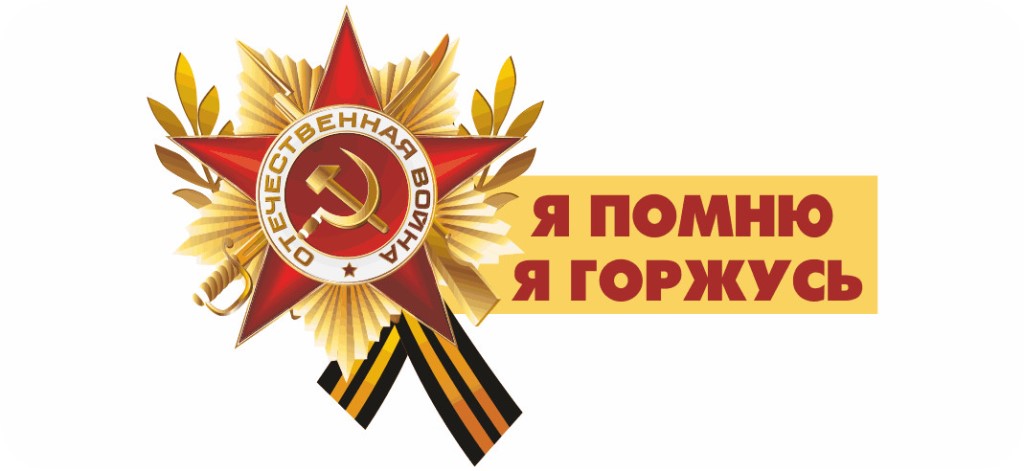 Мой прадедушка Холодов Филипп Стефанович родился 18 ноября 1918 года младшим, в большой крестьянской семье, на севере Ростовской области в селе Маньково-Калитвенское. У него были старшие сестры и трое старших братьев. Семья жила дружно, помогая в нелегком крестьянском быту.
Срочную службу он проходил на советско-китайской границе, откуда вернулся в мае 1941г. перед началом Великой Отечественной Войны.
     Война грянула для него, как и для большинства его односельчан коварно и неожиданно, но молодой парень, не дожидаясь призыва с первых дней войны ушел на призывной пункт добровольцем.
     На призывном пункте, его распределили в артиллеристский-минометный дивизион Киевского военного округа.
     Первый свой орден Красной Звезды он получил за июльские кровопролитные бои на подступах к Киеву.
     Несмотря на отчаянное сопротивление его часть попала в окружение. Но и в окружении дивизион сражался храбро и мужественно…
     И вот когда закончились боеприпасы, и многие его товарищи погибли, подорвав свою артиллерийско-минометную установку, как ее любя называли «Катюша» было принято отрешение пробиваться к своим, отбиваясь от наступающих фашистов.
Филипп Стефанович не любил рассказывать о войне, а если рассказывал по просьбе подрастающего поколения: внуков и правнуков.
     И вот какой рассказ мне запомнился особо: «В окружении, оставшись в одиночестве я упорно шел на Восток, когда на передовой остались считанные километры его, заметила группа эсэсовцев из 5 человек, прочёсывавших небольшой перелесок. Я лег за пенек и приготовился к возможно последней опасной обороне, предварительно положив рядом саперную лопату и проверил патроны в своей винтовке. Это была последняя обойма из пяти патронов …»
      На нетерпеливые вопросы: «А что же было дальше?» Он неохотно отвечал: «Ну я-то живой!»
      Но до своих он дойти так и не смог: при пересечении передовой его уже раненого сильно контузило от близко разорвавшейся мины.
      Очнулся он уже в нескончаемой колонне военнопленных, которая уходила на Запад. Поддержку оказали солдаты из той же части. Гнали колонну несколько дней в лагерь где-то на Западной Украине.
      От голодной смерти в плену спасла местная женщина, назвав своим мужем, но прадедушка стремился воевать бок о бок с бойцами Красной Армии и воевать до победного конца. И вот как-то поздней ночью, он покинул приютившую его деревушку, а через месяц после многочисленных проверок он был отправлен защищать Москву пехотинцем.
      После разгрома немцев под Москвой прадедушка воевал на Воронежском направлении, а в 1943 году была сформирована 5-я гвардейская Армия, куда и пошел Филипп Стефанович в звании ефрейтора зенитно-артиллеристского полка.
      В составе своей части он принимал участие в оборонительном сражении под Курском, в Белгородско-Харьковской поступательной операции, освобождал Левобереженскую Украину, в июле-августе 1944 года участвовал в Львовско-…стратегической поступательной операции, участвовал в освобождении ряда районов Чехословакии, …. Завершил войну взятием Берлина.
      За время боев, Филипп Стефанович, проявил себя храбрым и находчивым воином. Имеет ряд государственных наград: Ордена Отечественной Войны II и III степени; Медалью «За отвагу», «За боевые заслуги», «За взятие Берлина».
      После войны Филипп Стефанович старался поддерживать связь с уцелевшими в боях своими боевыми товарищами. И каждый год они собирались вместе на любимый всеми праздник 9 мая, вспоминая невзгоды, тяжелые бои и погибших однополчан…
Номинация – Поэзия. I место – Казмеров Е.А. (Факультет «Дорожно-строительные машины»)
«Подвиг народа в памяти молодежи» - Тринадцать героев.
Зимой, на рассвете, был отдан приказ - Штурмовать ледяную немецкую крепость! В атаку пошла рота  ребят, на уме у которых была только смелость. 
Помогая штыками,  забрались на стену - Преграда была очень скользка. Никогда не забудут фашисты Советские наши войска! 
На свирепом пути пуль и гранат, За каждый  земли сантиметр сражаясь, Стояла насмерть рота ребят Из которой лишь тринадцать остались 
Заняв оборону в трех хатах холодных, Задача у них стояла одна -Красновскую станцию железной дороги Отбить у злого врага 
Вдруг пыхнули хаты и стало светло, Враг подлый обложил их соломой Казалось, что дьявол с ним за одно, И ринулись  братья  к судьбе безнадёжной
В неравном бою убили ребят, Не успела прийти к ним подмога, Оказалось, что у тех самых хат, Лежало мёртвых врагов очень много 
Добили фашистов миномётным огнём, Стала нашей Красновка снова, Начало положено было  тем днем, Когда сражались 13 героев
Номинация – Поэзия. II место – Полякова А.С. (ТаТЖТ – филиал РГУПС)
«Кто говорит, что на войне не страшео, тот ничего не знает о войне….»
Кто говорит, что на войне не страшно, тот ничего не знает о войне,
Кто говорит о том, что все это не важно, тот недостоин жить в спокойном дне.
Кто говорит, что не было в бою героев, тот просто в них не верить захотел, 
Кто говорит о том, что все это смешное, то тот еще не пожалел.
Ты вспомни ту безумнейшую волю, с которой люди бежали побеждать,
Они приняли свою долю, они кричали: «Вперед! Вперед! Еще не время поля родные врагу передавать!»
Они, идя в завесу черного огня, боялись, но все равно сражались до конца,
Они, плюя на страх, смеялись, чтоб не пасть духом пред лицом врага.
Они боролись за небо без смертного дыма,
За земли без криков и без войны,
И отвага была их несокрушима,
И не было подвигам этим цены.
Номинация – Поэзия. III место – Пушкарев М.Е. (Строительный факультет)
«В памятнике память» 
Мы памятник воздвигнем вам,
Герои лет ушедших.
Вы, жертвуя собой, спасали мир, 
Об этом не подозревая. 
И многие из вас ушли,
Ушли в ту даль, 
Откуда нет пути уже назад.
А те кто выжил, 
Они так много потеряли.
Всех жизней нам не хватит, 
Чтоб оплатить тот долг пред вами, 
Тот долг, что жизнью называют, 
И эту жизнь нам дали вы.
Все что мы можем это помнить,
Имена всех тех героев, 
Кто отдал жизнь за наш чудесный мир.
Мы памятник воздвигнем вам, 
Чтоб помнили всегда, все люди и в любые времена, 
Ваш подвиг, ваши имена.